สรุปผลการประเมินคปสอ.ติดดาว 2559จังหวัดสระแก้ว
กรอบการประเมิน คปสอ. ติดดาว
นโยบาย นพ.สสจ. (25)
KPI ยุทธศาสตร์สุขภาพ (40) 
KPI กระทรวง (35)
ประเมิน
DHS - PCA
30
30
KPI สำคัญ (อิงอำเภอ)   
       (DHF/พัฒนาการเด็ก/ตำบลจัดการสุขภาพ/มาตรฐานแผนไทย)
ระบบงาน (PCT/IC/ENV/ยา/RM/Lab)
Data (43 แฟ้ม)
FCT
ควบคุมภายใน
Best practice / นวัตกรรม / R2R นำสู่การพัฒนาบริการสาธารณสุขอย่างมีประสิทธิภาพ
- นำเสนอระดับอำเภอ / จังหวัด / เขตภาค / ประเทศ / ต่างประเทศ
10
30
นโยบาย + KPI ยุทธศาสตร์ + KPI กระทรวง สัดส่วน ร้อยละ 50 (100 คะแนน)
แม่และเด็ก 				(5)
ทีมหมอครอบครัว				(5)
ทีมอำนวยการ 				(5)
One Health				(5)
MIS (ข้อมูลสุขภาพและการแพทย์ 43 แฟ้ม)		(5)
นโยบาย นพ.สสจ.
 (25  คะแนน)
KPI ยุทธศาสตร์สุขภาพ (40 คะแนน)
Long Term Care			         	(8)
NCD การเฝ้าระวังป้องกันควบคุมโรคไม่ติดต่อเรื้อรัง	          	(8)
4 ดี วิถีพอเพียง			        	(8)
ควบคุมปัญหาการเงินระดับ 7		         	(4)
ควบคุมภายใน 			         	(6)
Healthy Work Place 		         	(6)
KPI กระทรวง 2559 
(35 คะแนน)
จัดบริการ CKD Clinic ใน รพ.ระดับ M2 (F1 ขึ้นไป)		(7)
คุณภาพ , Fast track ER to OR			(7)
ร้อยละผู้ป่วยนอกที่ได้รับบริการแพทย์แผยไทย และการแพทย์ทางเลือกที่ได้มาตรฐาน				(7)
รพ.สังกัด กสธ.มีการจัดการขยะมูลฝอยติดเชื้อตามมาตรฐาน	(7)
คะแนน คปสอ.ติดดาว แยกรายอำเภอ
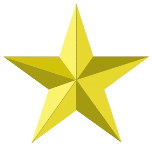 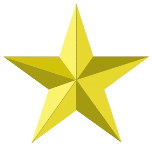 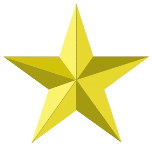 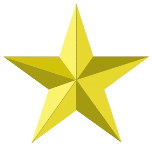 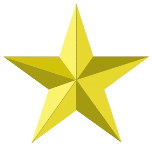 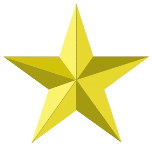 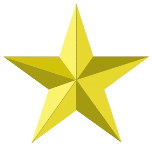 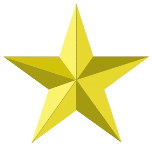 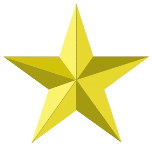 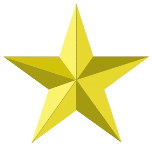 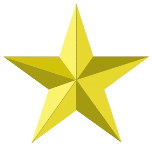 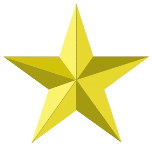 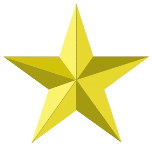 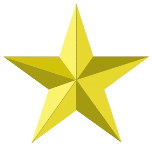 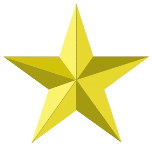 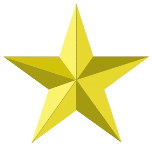 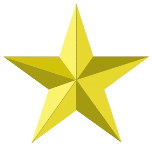 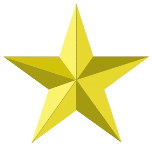 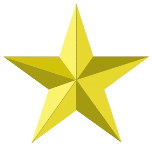 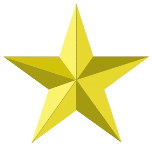 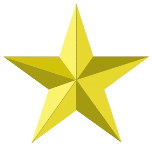 คะแนน นโยบาย นพ.สสจ. แยกรายอำเภอ
คะแนน KPI ยุทธศาสตร์สุขภาพ แยกรายอำเภอ
คะแนน KPI กระทรวง แยกรายอำเภอ
คะแนน ถ่วงน้ำหนัก KPI + นโยบาย แยกรายอำเภอ
คะแนน DHS - PCA แยกรายอำเภอ
คะแนน นวัตกรรม แยกรายอำเภอ
คะแนน รพ.สต.ติดดาว แยกรายอำเภอ
ผลการประเมินรพ.สต.ติดดาว 2559จังหวัดสระแก้ว
รพ.สต.ติดดาว จังหวัดสระแก้ว
รพ.สต.ติดดาว อ.เมือง (21 แห่ง)
รพ.สต.ติดดาว อ.เขาฉกรรจ์ (6 แห่ง)
รพ.สต.ติดดาว อ.ตาพระยา (15 แห่ง)
รพ.สต.ติดดาว อ.วัฒนานคร (21 แห่ง)
รพ.สต.ติดดาว อ.คลองหาด (9 แห่ง)
รพ.สต.ติดดาว อ.อรัญประเทศ (16 แห่ง)
รพ.สต.ติดดาว อ.โคกสูง (9 แห่ง)
รพ.สต.ติดดาว อ.วังน้ำเย็น (5 แห่ง)
รพ.สต.ติดดาว อ.วังสมบูรณ์ (6 แห่ง)
คะแนนรพ.สต.ติดดาวเฉลี่ยรวม แยกรายอำเภอ
คะแนนค่าเฉลี่ย DHF แยกรายอำเภอ
คะแนนค่าเฉลี่ย พัฒนาการเด็ก แยกรายอำเภอ
คะแนนค่าเฉลี่ย ตำบลจัดการสุขภาพ แยกรายอำเภอ
คะแนนค่าเฉลี่ย มาตรฐานแพทย์แผนไทย แยกรายอำเภอ
คะแนนค่าเฉลี่ย QLN แยกรายอำเภอ
คะแนนค่าเฉลี่ย ข้อมูล 43 แฟ้ม แยกรายอำเภอ
คะแนนค่าเฉลี่ย FCT แยกรายอำเภอ
คะแนนค่าเฉลี่ย ควบคุมภายใน แยกรายอำเภอ